The importance of faculty in the higher education experience
Stephen Downes
for Instituto Tecnológico y de Estudios Superiores de Monterrey
National Faculty Meeting, Mexico City, July 4, 2016
http://www.downes.ca/presentation/387
1. New Forms of Learning
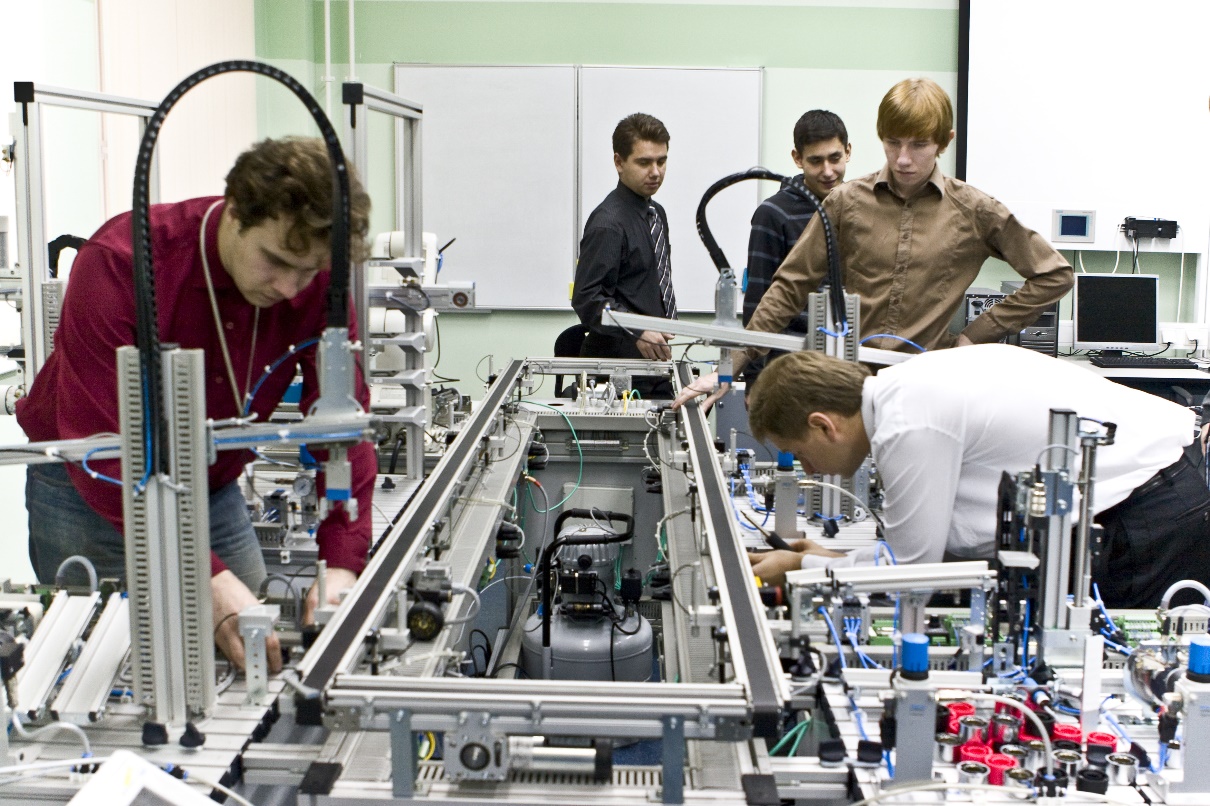 Image: https://en.wikipedia.org/wiki/Education
We have entered the technological era
Tools include learning management systems
Digital learning resources and eBooks
Online discussions, conferencing, collaborative authoring
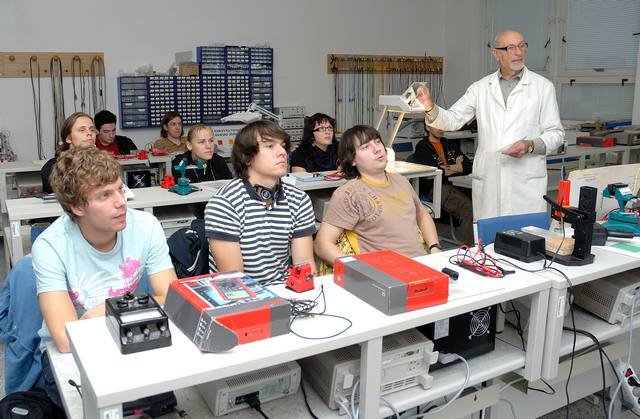 Image: https://en.wikipedia.org/wiki/Education
We have embraced 21st Century pedagogy
It’s not just about transmitting content
We employ active learning methodologies
Project and problem-based learning
We create challenges & learners take control, 
eg. service learning, entrepreneurship, etc
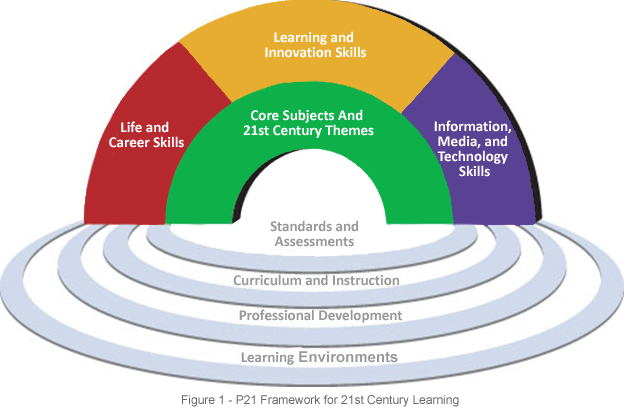 https://en.wikipedia.org/wiki/21st_century_skills
http://www.p21.org/our-work/p21-framework
http://www.crlt.umich.edu/tstrategies/tsal
2. The Changing Shape of Learning
Our education system still resembles the traditional model, but this is now changing
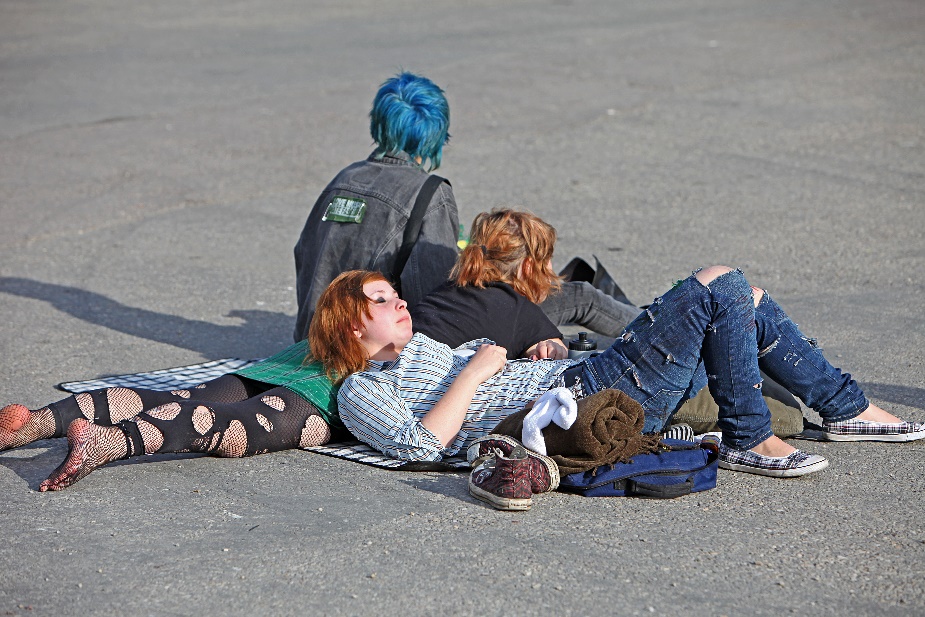 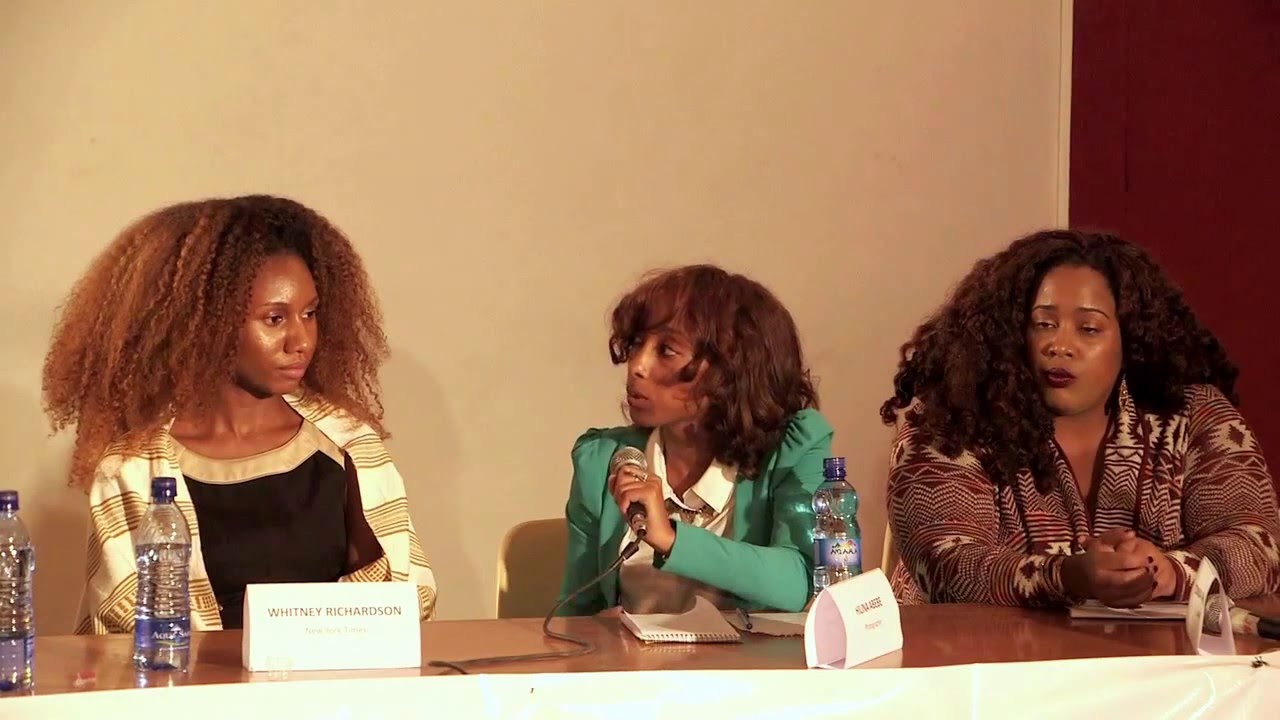 Images: https://www.youtube.com/watch?v=3Oqsly9o35M ; https://en.wikipedia.org/wiki/Cultural_identity
We were focused on courses, programs, disciplines, but now
On the one hand, looking at microcredentials
On the other hand, looking at overarching competencies like digital literacies
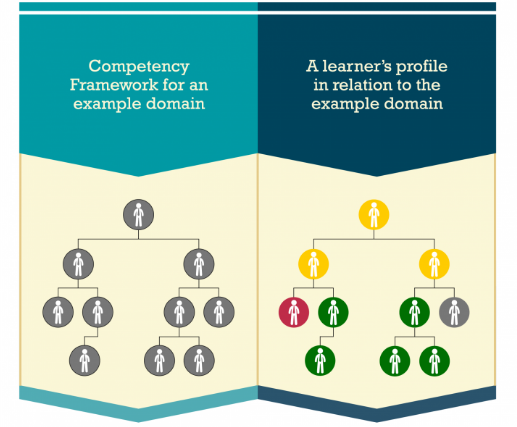 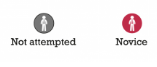 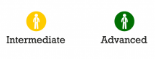 Competency and Skills System
https://www.adlnet.gov/introducing-the-next-big-thing-cass/
We were looking at same standardized package for every student, now
Want to adapt learning to each individual need
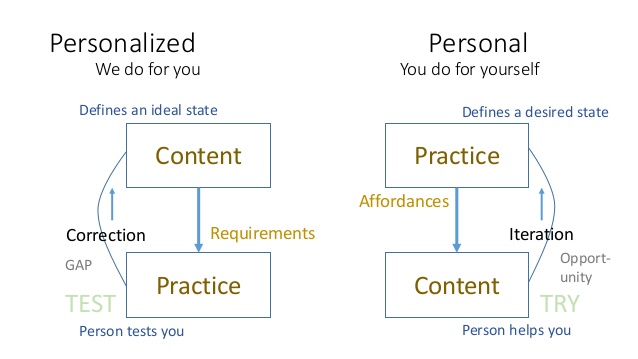 http://www.downes.ca/post/65065
http://teachweb2.blogspot.com/2010/08/personal-vs-personalized-learning.html
The old institutional silos still remain
In Canada, for example, the process of ‘articulation’ remains a challenge
Credentials created in one country are not accepted in another country
Multinational initiatives like the Bologna process are complex and difficult
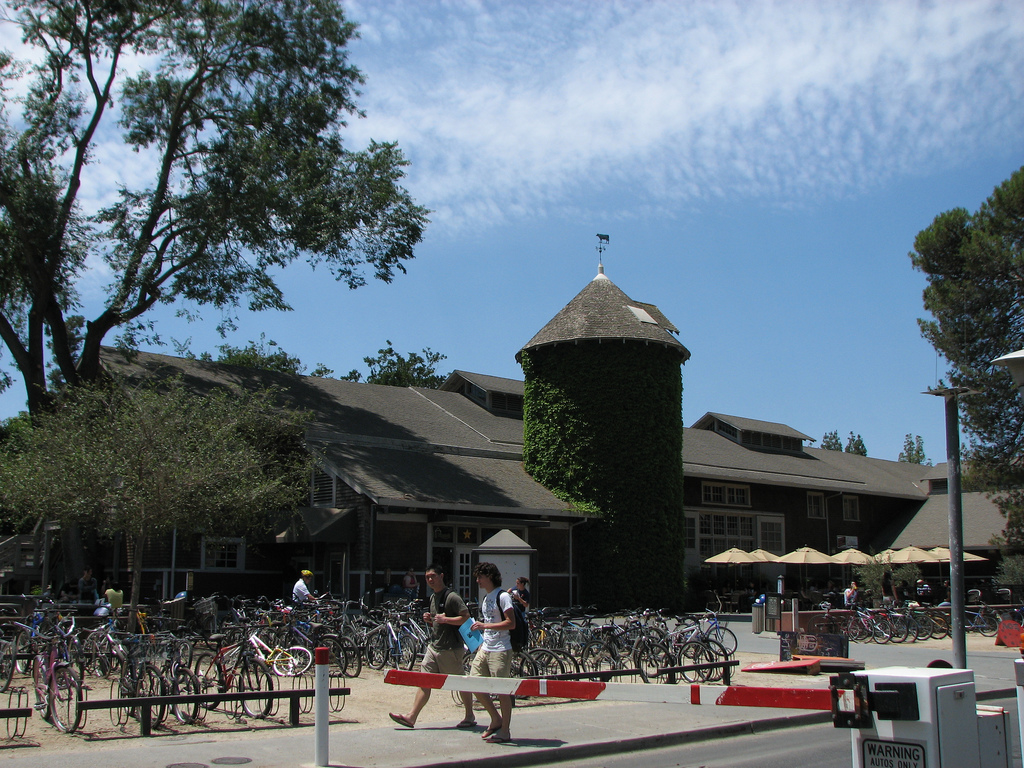 http://ec.europa.eu/education/policy/higher-education/bologna-process_en.htm
https://www.linkedin.com/pulse/classic-example-how-difficult-fight-silo-mentality-become-don-capener
http://opencontent.org/blog/archives/3393
We have not advanced significantly in assessment
Tests and essays are not adequate, looking for genuine learning
Issues around recognition of learning
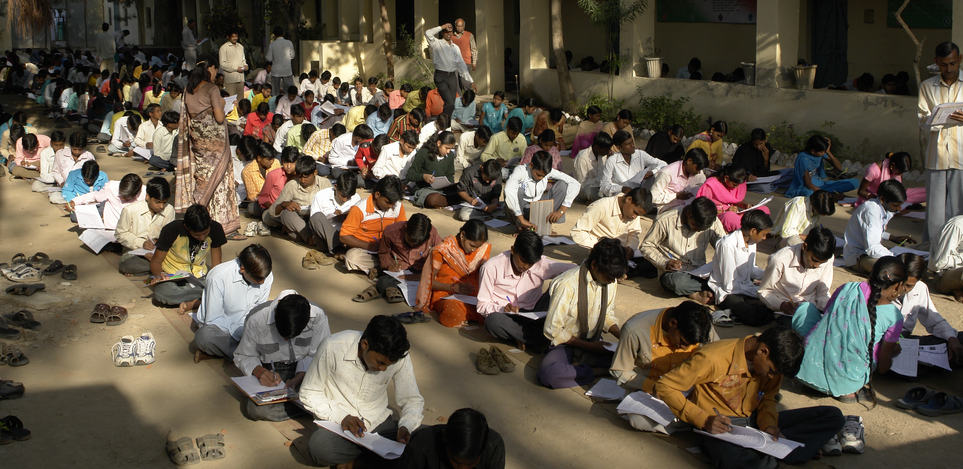 http://www.centerforpubliceducation.org/Main-Menu/Instruction/High-stakes-testing-and-effects-on-instruction-At-a-glance/High-stakes-testing-and-effects-on-instruction-Research-review.html
http://capla.ca/what-is-rpl/
Image: https://en.wikipedia.org/wiki/Test_(assessment)
3. New Technologies Changing the Landscape
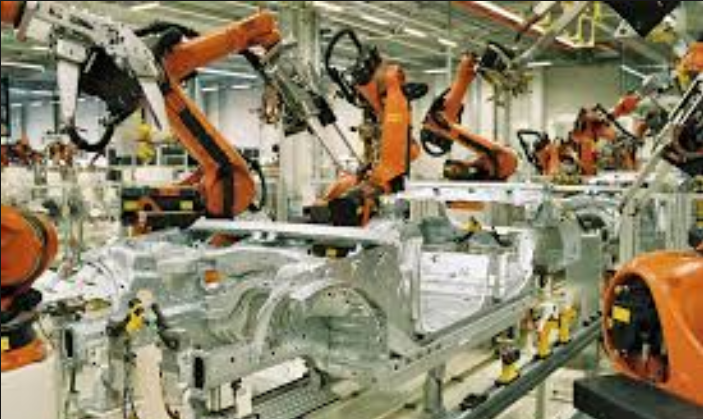 http://teachonline.ca/tools-trends/exploring-future-education/2016-look-future-online-learning-part-1
http://halfanhour.blogspot.com.tr/2016/03/the-2016-look-at-future-of-online.html
Image: https://en.wikipedia.org/wiki/High_tech
Machine learning and artificial intelligence
Not simply for adaptive learning
The idea is to create an environment
We talk about predictive analytics as though finishing a course is the problem
The real future is in the quantified self
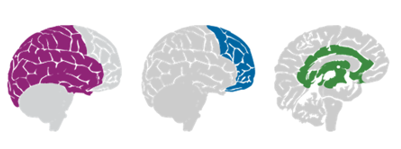 http://quantifiedself.com/
http://www.wtec.org/loyola/kb/c1_s1.htm
http://research.microsoft.com/en-us/um/people/cmbishop/prml/
Handheld and Mobile Computing
The future of learning isn’t the mobile phone
It’s in the integrated performance support system
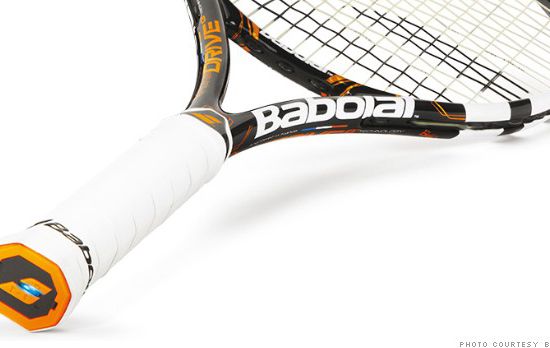 Mary Meeker http://www.slideshare.net/kleinerperkins/2016-internet-trends-report?ref=http://www.kpcb.com/internet-trends
http://fortune.com/2014/05/27/a-tennis-racquet-that-isnt-just-strung-but-wired/
Badges and Blockchain
Open Badges initiative and microcredentials
Proposals to use the blockchain to record credentials
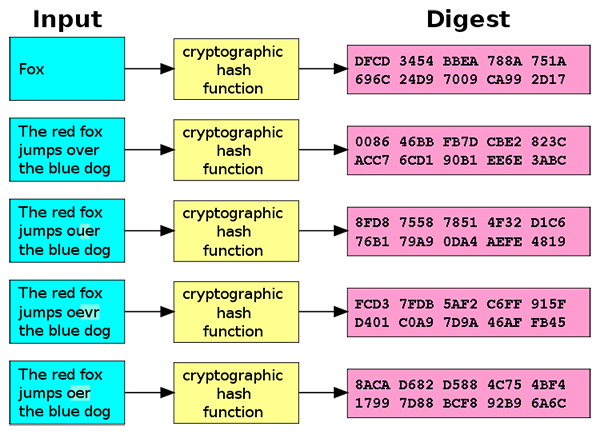 http://dmlcentral.net/blog/doug-belshaw/peering-deep-future-educational-credentialing
http://www.downes.ca/search/blockchain
Audrey Watters: http://hackeducation.com/2016/02/25/blockchain-edu1
https://magazine.backfeed.cc/dao-alive-now-let-evolution-begin/
Internet of Things
What happens when companies know the state of all your devices?
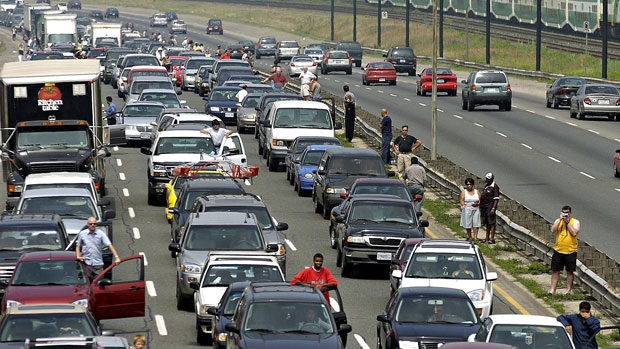 http://www.cbc.ca/news/canada/car-tracking-devices-spark-privacy-concerns-1.1366687
Games, Sims and Virtual Reality
‘Gamification’ – adds game elements to learning
‘Serious Games’ – employs a game to facilitate learning
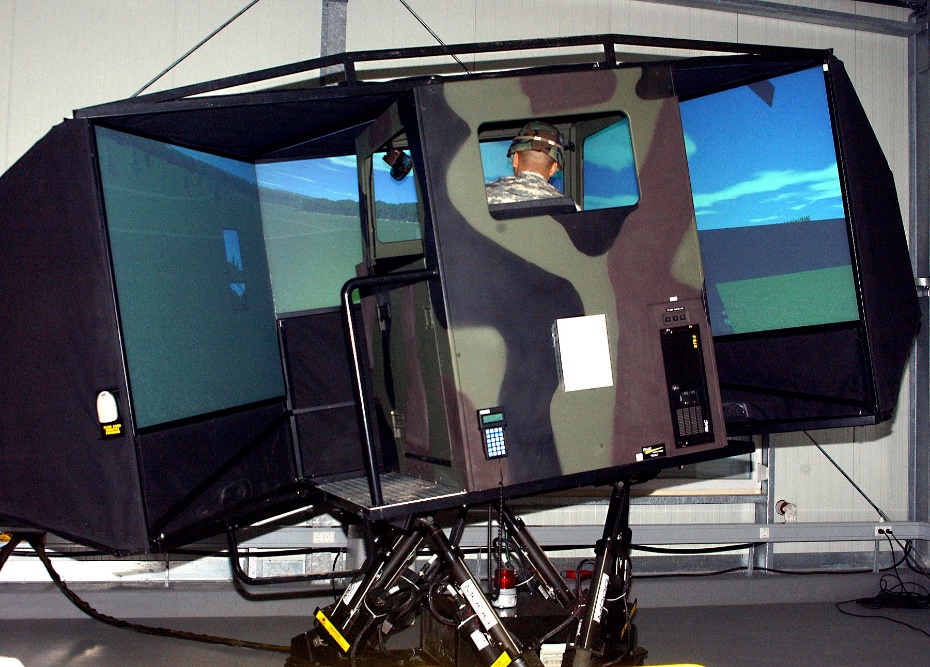 https://badgeville.com/wiki/Gamification
http://donaldclarkplanb.blogspot.ca/2014/11/oculus-rift-freezers-smilers-grippers.html
http://www.downes.ca/search/oculus
https://blog.teachlr.com/surviving-gamification/
Translation and Cooperative Technology
Communication is and will be everywhere
The future lies in cooperation, not collaboration
Cooperation includes machines – think distributed applications
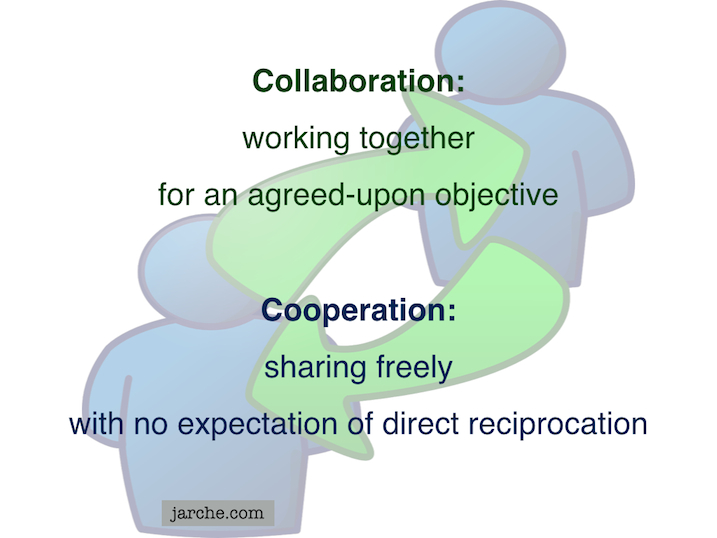 https://cyber.law.harvard.edu/research/cooperation
Image: http://Jarche.com
https://www.imsglobal.org/specs/ltiv1p0/implementation-guide
http://www.tomsitpro.com/articles/docker-enterprise-hub-orchestration,1-2375.html
4. Learning in the Future
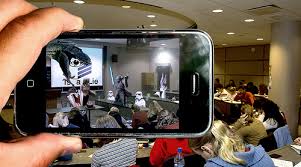 Image: http://evertonpom.blogspot.com/2013/10/the-future-of-technology-in-education.html
Learning contents
Automatically produced, free, open and digital
Addressed to specific needs or competences
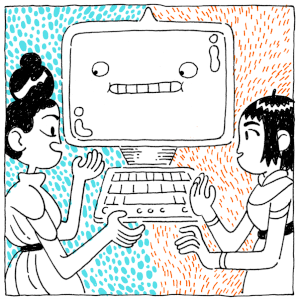 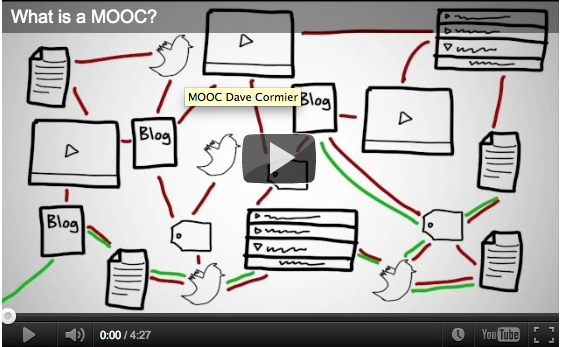 Image: https://www.flickr.com/photos/opensourceway/6554315179
Learning Environments
Not just MOOCs; Complex, linked to tools, distributed
Based on 21st century learning and scientific methodologies
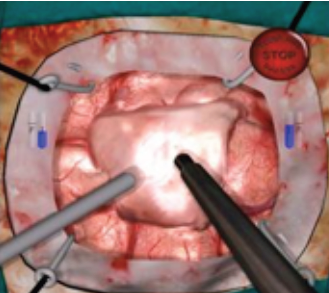 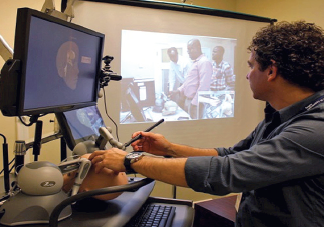 http://www.tonybates.ca/2012/03/03/more-reflections-on-moocs-and-mitx/
https://scholarworks.iu.edu/journals/index.php/ijdl/article/view/20137/28269
Assessment and recognition
May involve microcredentials, variety of recognition
Based on actual evidence
Feed directly into employment or project support tools
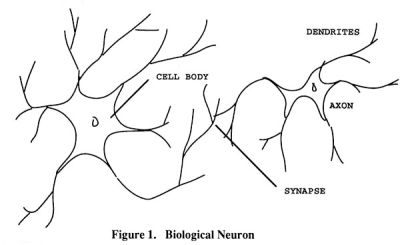 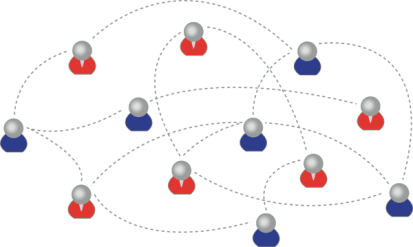 We recognize this
By performance in this
5. The New Role for Faculty
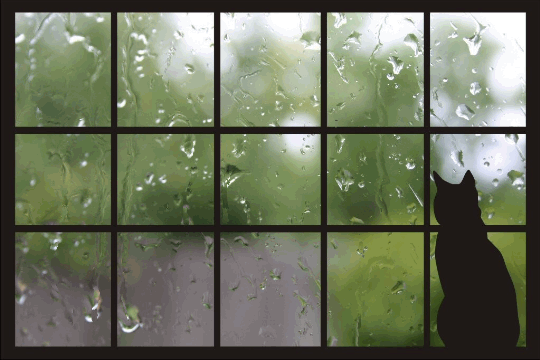 The challenges
Students don’t need contents any more
Students don’t need experts any more
We want them to figure things out, translate, try activities, work with others
Engaging = Immersive + Wanted
We have to want to be there
And we have to believe that we’re there
http://www.sciencedirect.com/science/article/pii/S1319157813000372
http://www4.ncsu.edu/unity/lockers/users/f/felder/public/Columns/Active.pdf
http://www.poynter.org/2016/the-associated-press-will-use-automated-writing-to-cover-the-minor-leagues/419489/
Think about your own learning…
You need input that is relevant, usable and interactive
It’s all about context
The airplane cockpit is no place for a two week course
Learning will be like water or electricity – or text
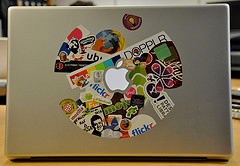 http://campustechnology.com/articles/2014/06/09/report-students-expect-future-universities-to-be-flexible-accessible-career-oriented.aspx
Think about your own learning…
To learn is to practise and reflect
You need support, sometimes, but mostly you need examples and models
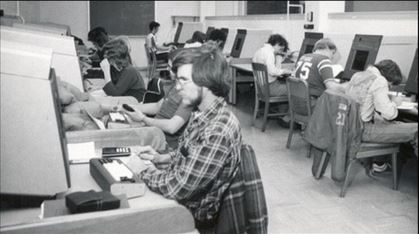 http://hackeducation.com/2014/06/18/unfathomable-cetis2014/
Think about your own learning…
To teach is to model and demonstrate
Showing how to be a practitioner in the field – be a carpenter, a physicist, etc…
Show how you try, fail, learn, etc
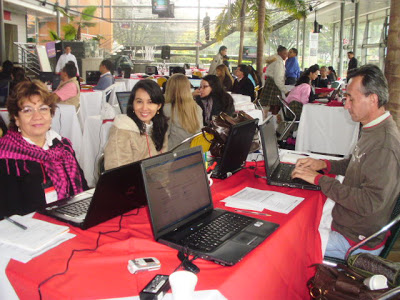 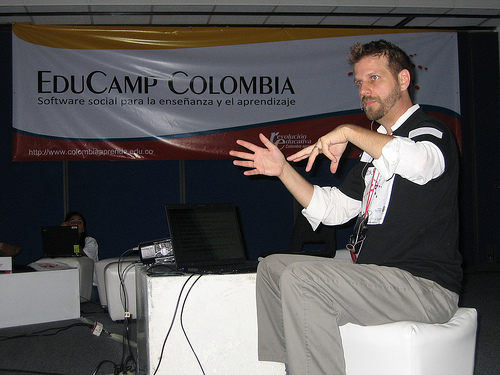 http://www.flickriver.com/photos/qadmon/3106848811/
http://pertinenciaeducativa09.blogspot.ca/2009/10/educamp-colombia-aprendizaje-en-un.html
http://www.irrodl.org/index.php/irrodl/article/view/884/1677
The New Institutional Perspective
From Management to Meaning
Don’t do things to people, do things with people, help people do things
If we have to ask “how do we motivate people” then we’re taking the wrong approach – Kohn
“Knowledge sharing is your job” – Buckman
 Provide opportunities for autonomy, mastery, purpose – Pink
http://www.downes.ca/presentation/98
The New Model of Work and Learning
Sharing - create linked documents, data, and objects within a distributed network
Contributing - employ social networking applications of the Web to facilitate group communication
Co-creating - work through networks that facilitate cooperative group work toward common goals
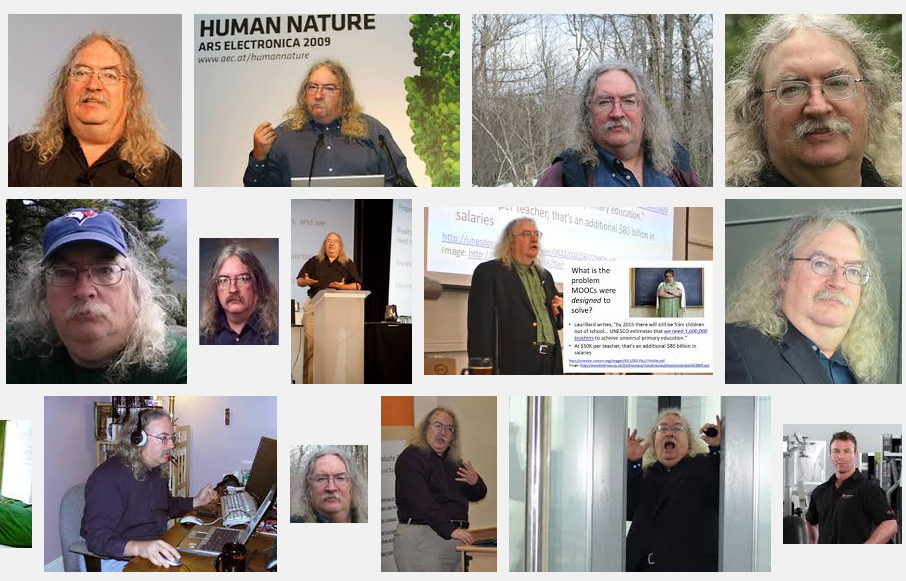 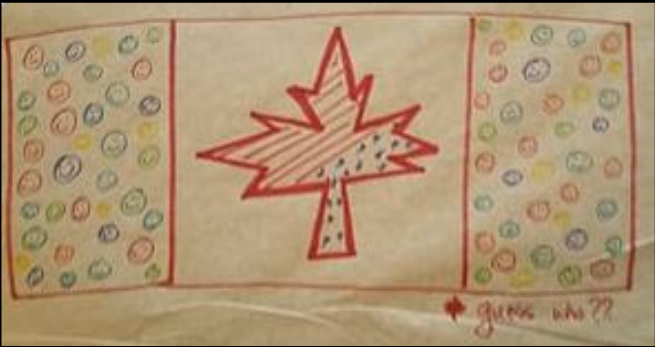 Stephen Downes
http://www.downes.ca